ŽIVLJENJE KOT HROŠČ
Aleksej Malevanov
DRUŽINA
DRUŽINA
OSEBA
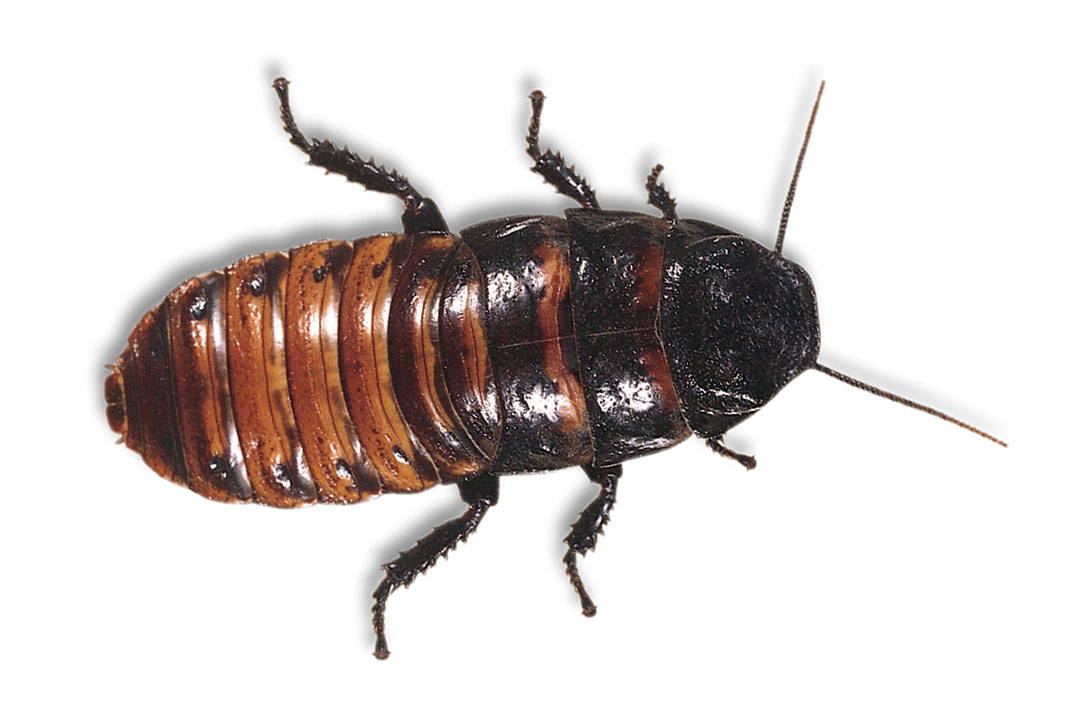 DRUŽINA
DRUŽINA
OSEBA
ZABAVA
PRIJATELJI
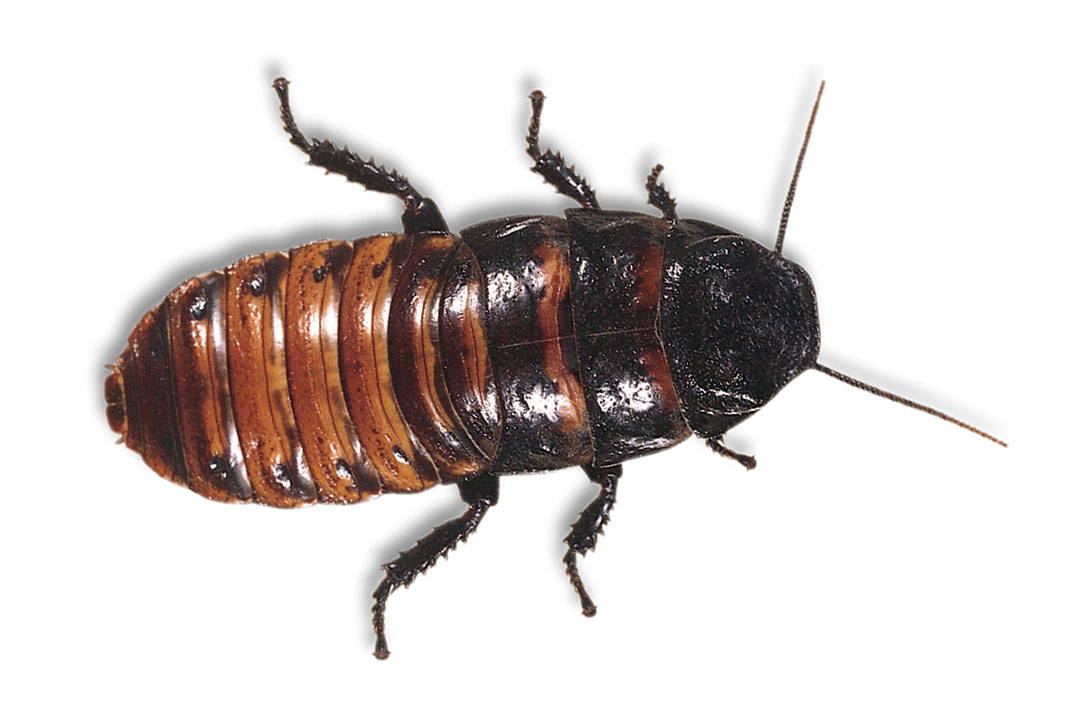 OSEBA
OTROKI
DRUŽINA
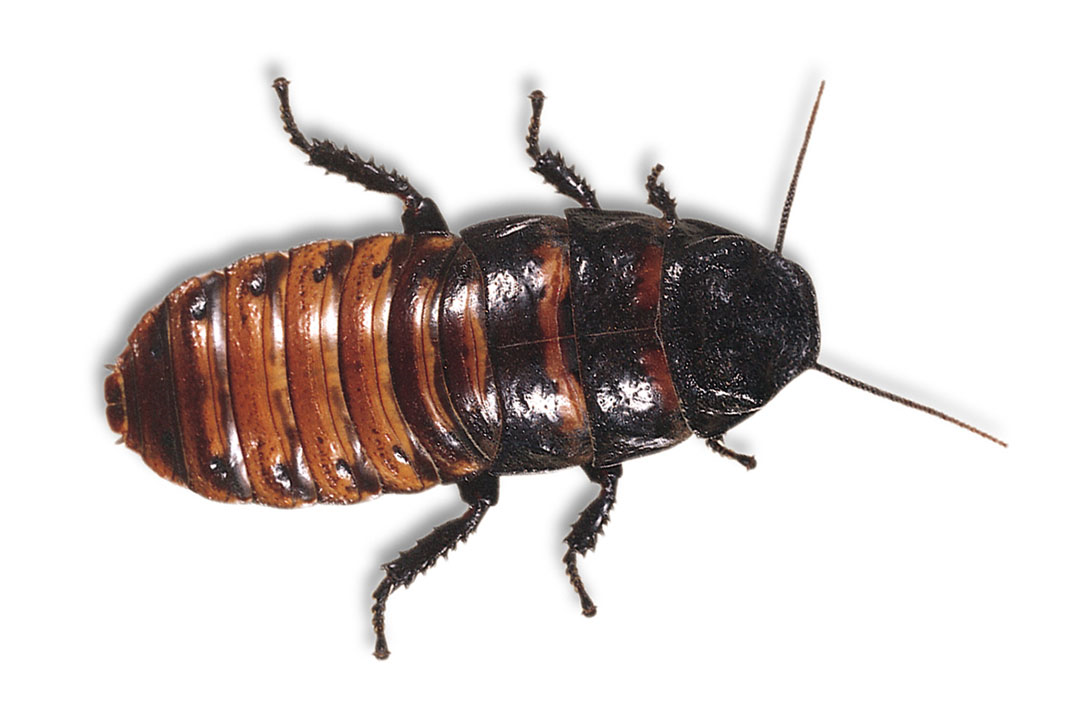 O
S
E
B
A